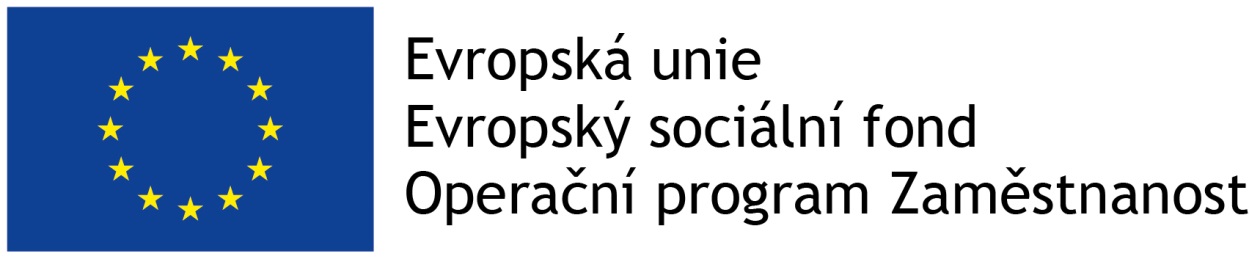 PODPORA SOCIÁLNÍCH SLUŽEB V ÚSTECKÉM KRAJI 2
Ing. Martina Ohňaníková
PODPORA SOCIÁLNÍCH SLUŽEB V ÚSTECKÉM KRAJI 2
Registrační číslo projektu: CZ.03.2.60/0.0/0.0/15_005/0005703

Termín realizace: 1.1.2017 – 30.6.2020

Finanční podpora služeb: 1.4.2017 – 31.3.2020
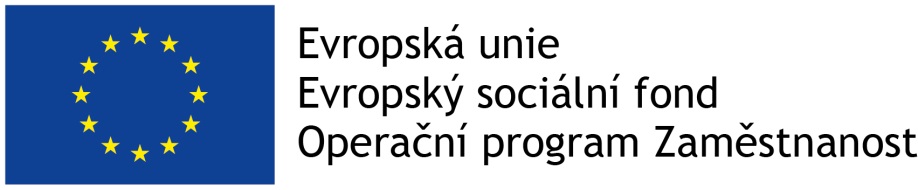 PODPORA SOCIÁLNÍCH SLUŽEB V ÚSTECKÉM KRAJI 2
Celkový objem finančních prostředků: 270.961.074,- Kč
z toho:
85% - 230.316.913,- Kč z EU
10% - 27.096.107,- Kč ze státního rozpočtu ČR
5% - 13.548.054,- Kč Ústeckého kraje

Financování sociálních služeb je vícezdrojové a maximální možný podíl dotace z tohoto programu tvoří 92 % z celkových nákladů sociální služby.
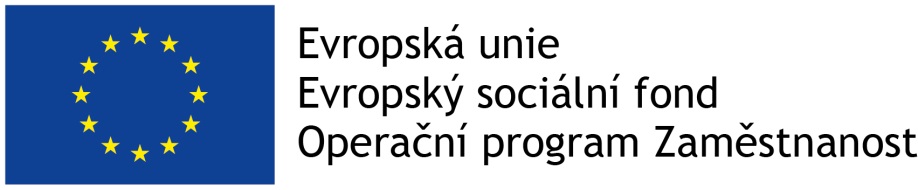 [Speaker Notes: Financování sociální služby bude možné až do výše 92 % vyrovnávací platby za předpokladu, že si poskytovatel sociální služby nepožádá o částku nižší nebo mu částka požadavku na dotaci nebude zkrácena z důvodu neuznatelnosti nákladů v přeloženém nákladovém rozpočtu. Oproti tomu sociálním službám, které nebudou do projektu zapojeny, bude finanční podpora přiznána až v souvislosti s přidělením dotace Ústeckému kraji. Výše dotace tedy nemusí dosáhnout výše 92% vyrovnávací platby.]
PODPORA SOCIÁLNÍCH SLUŽEB V ÚSTECKÉM KRAJI 2
Projekt podporuje služby, které jsou součástí Základní sítě sociálních služeb Ústeckého kraje na období 2016-2018
Projekt je zaměřen na cílové skupiny:
-    osoby pečující o malé děti,
-    rodiče samoživitelé,
-    osoby ohrožené domácím násilím a závislostmi.
Vybrané sociální služby:
sociálně aktivizační služby pro rodiny s dětmi,
terénní programy pro uživatele návykových látek,
intervenční centra.
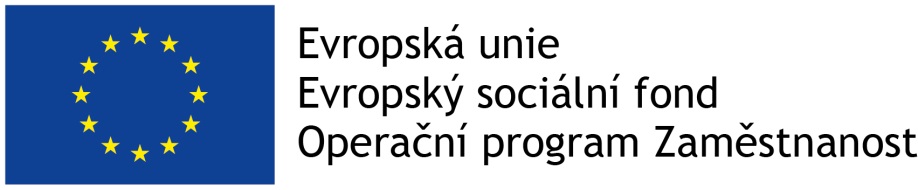 PODPORA SOCIÁLNÍCH SLUŽEB V ÚSTECKÉM KRAJI 2
Kontaktní osoby:

Bc. Veronika Marková, 475 657 923, e-mail: markova.v@kr-ustecky.cz

Ing. Martina Ohňaníková, 475 657 342, e-mail: ohnanikova.m@kr-ustecky.cz

Bc. Jana Čermáková, 475 657 283, e-mail: cermakova.j@kr-ustecky.cz

Bc. Martina Macáková, 475 657 350, e-mail: macakova.m@kr-ustecky.cz
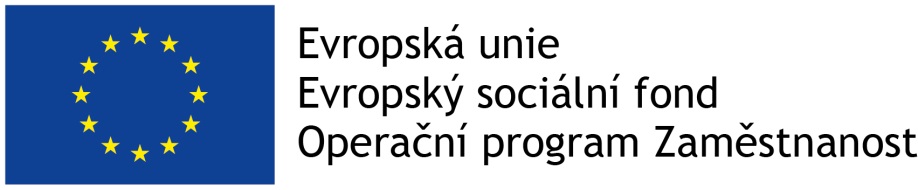